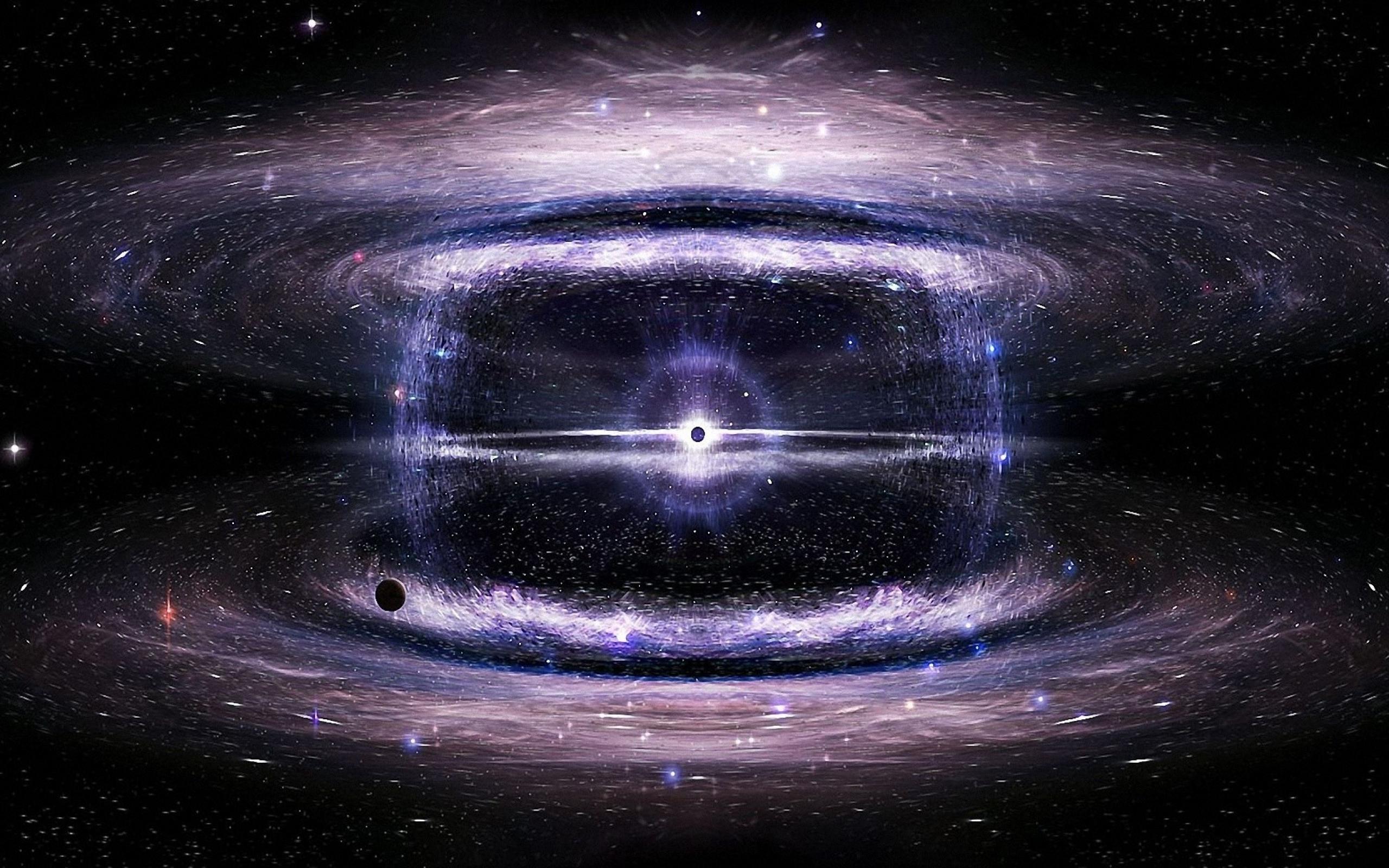 20XX
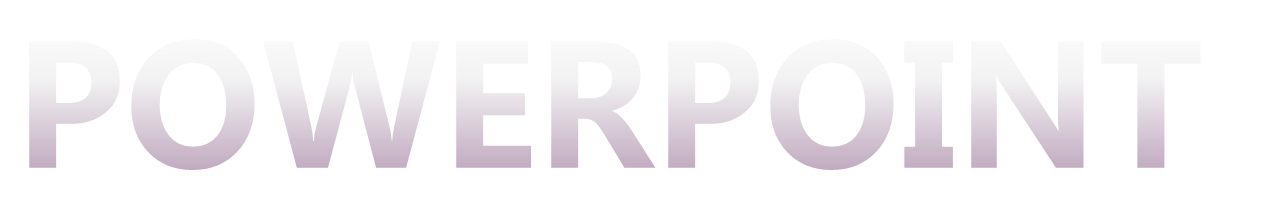 xiazaii
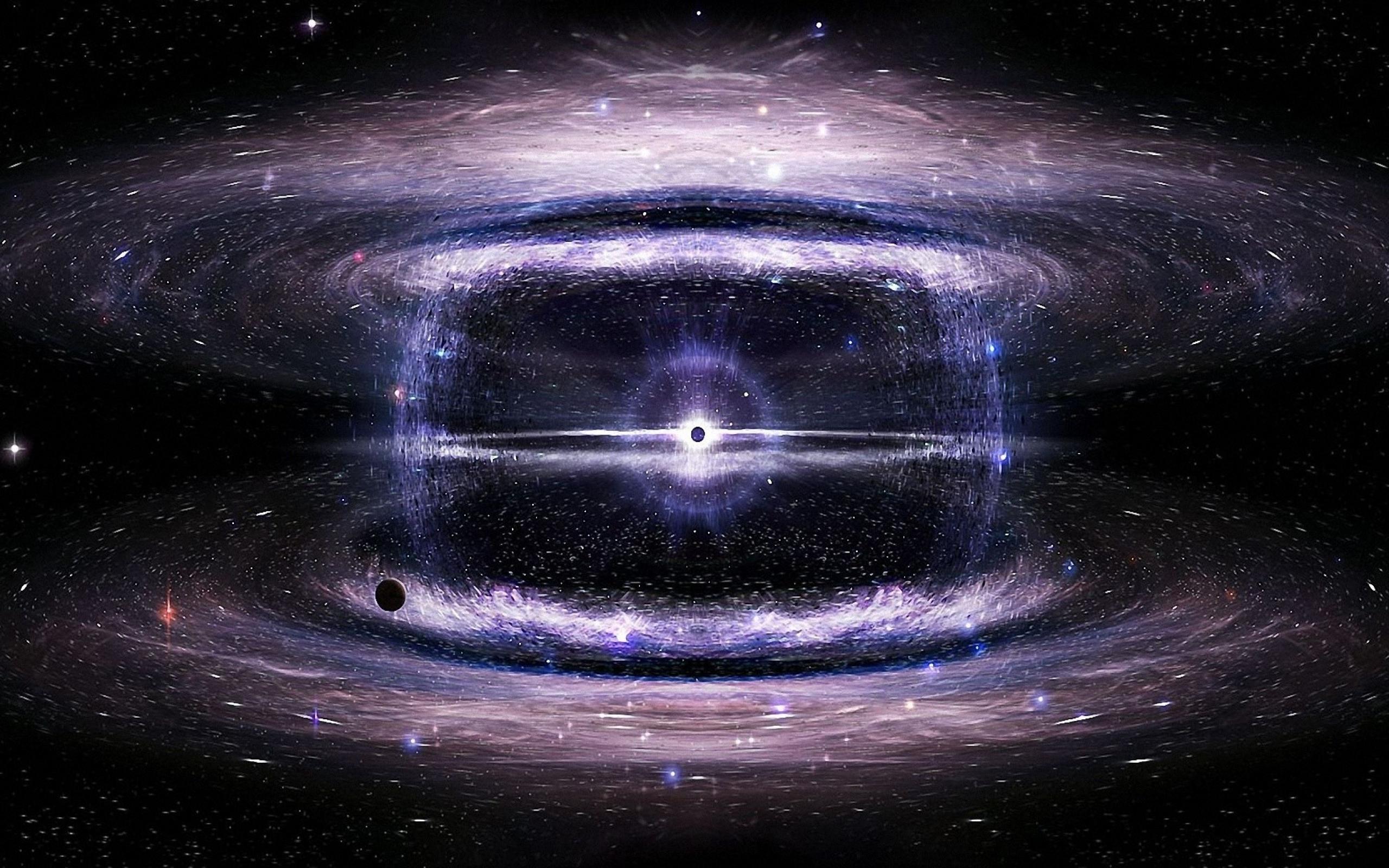 1
单击此处添加标题
2
单击此处添加标题
CONTENT
3
单击此处添加标题
4
单击此处添加标题
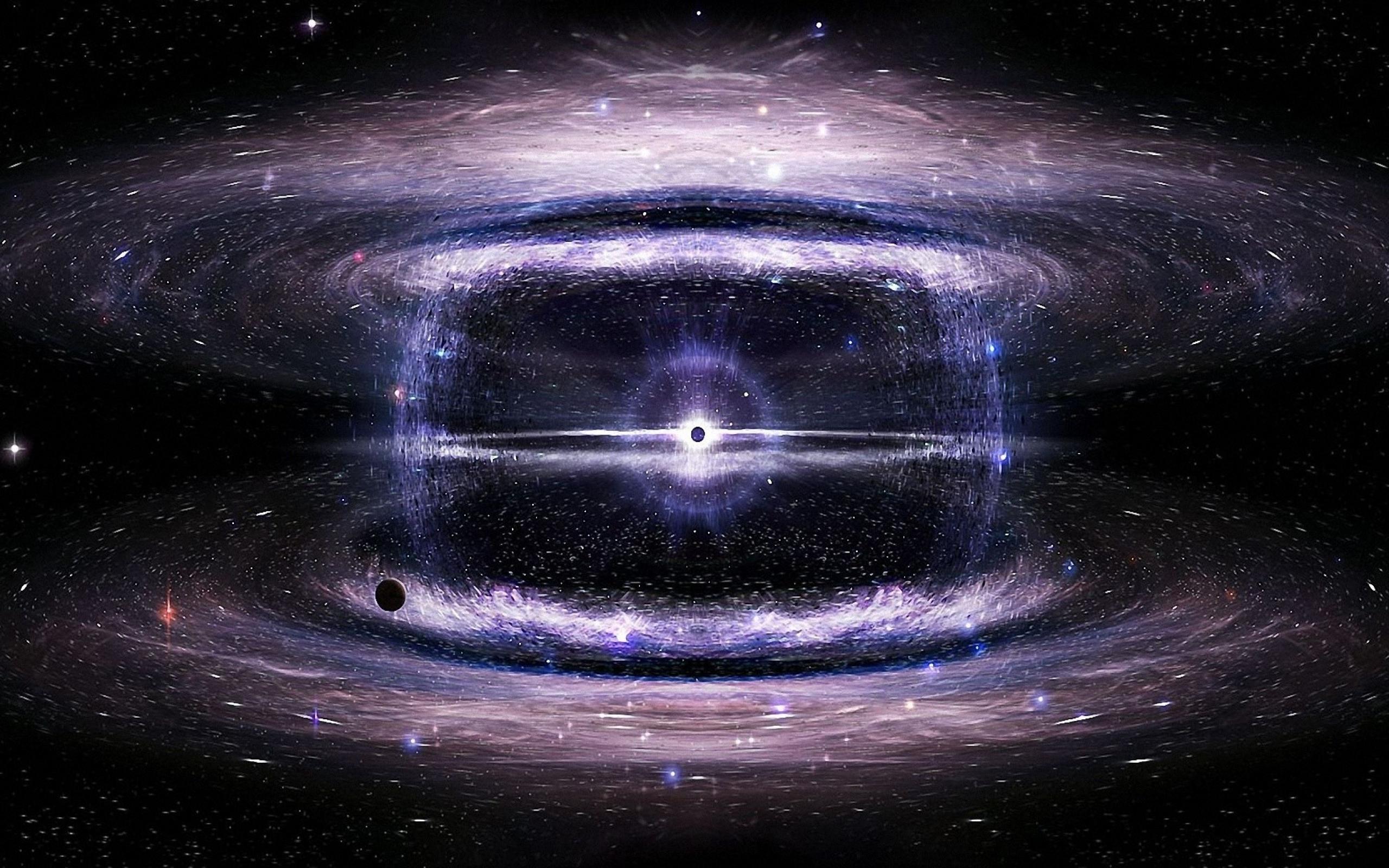 XXXXXXXX
集PPT模板开发、PPT设计定制、PPT培训于一体的专业PPT服务提供商。由多位PPT领域的资深设计师创立，致力于为客户奉献最用心的PPT作品、最实用的PPT培训和最贴心的PPT服务。
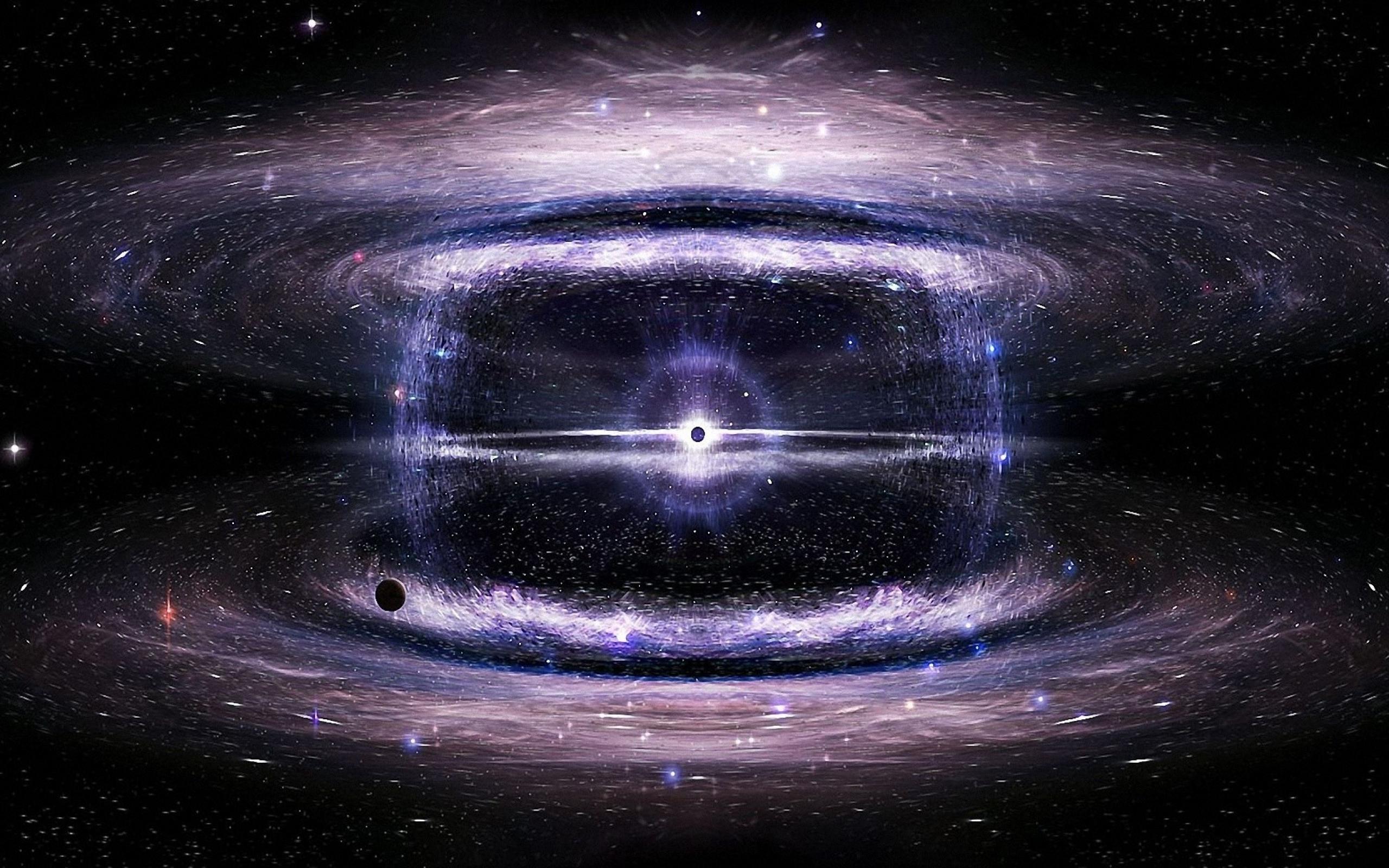 单击添加标题
单击添加标题
单击添加标题
单击添加标题
单击输入内容
单击输入内容
单击输入内容
单击输入内容
单击输入内容
单击输入内容
单击输入内容
单击输入内容
单击输入内容
单击输入内容
单击输入内容
单击输入内容
单击输入内容
单击输入内容
单击输入内容
单击输入内容
单击输入内容
单击输入内容
单击输入内容
单击输入内容
单击输入内容
单击输入内容
单击输入内容
单击输入内容
单击输入标题
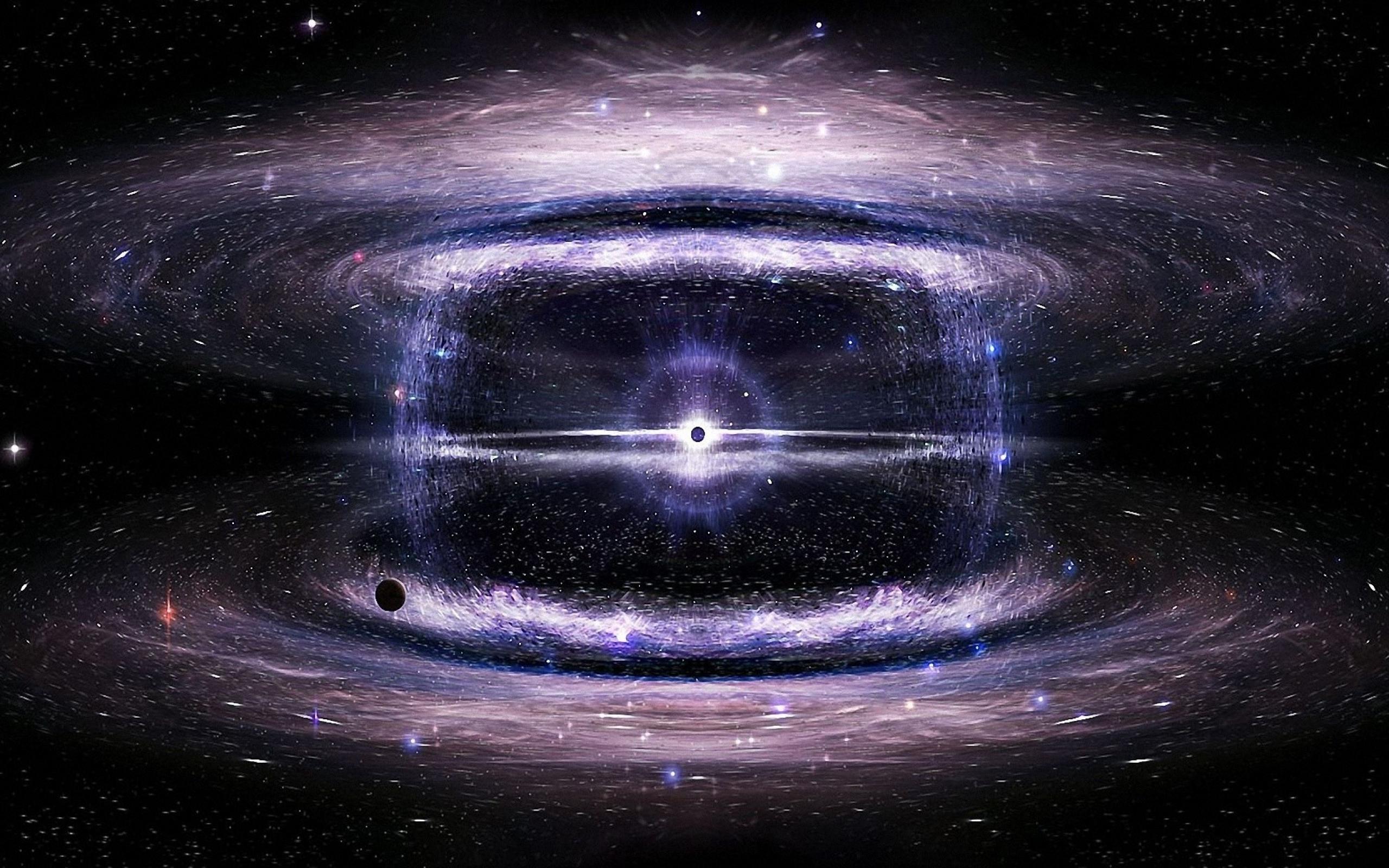 极致无岸
向天而歌
单击输入内容
单击输入内容
单击输入内容
单击输入内容
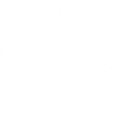 PS
AI
AE
PR
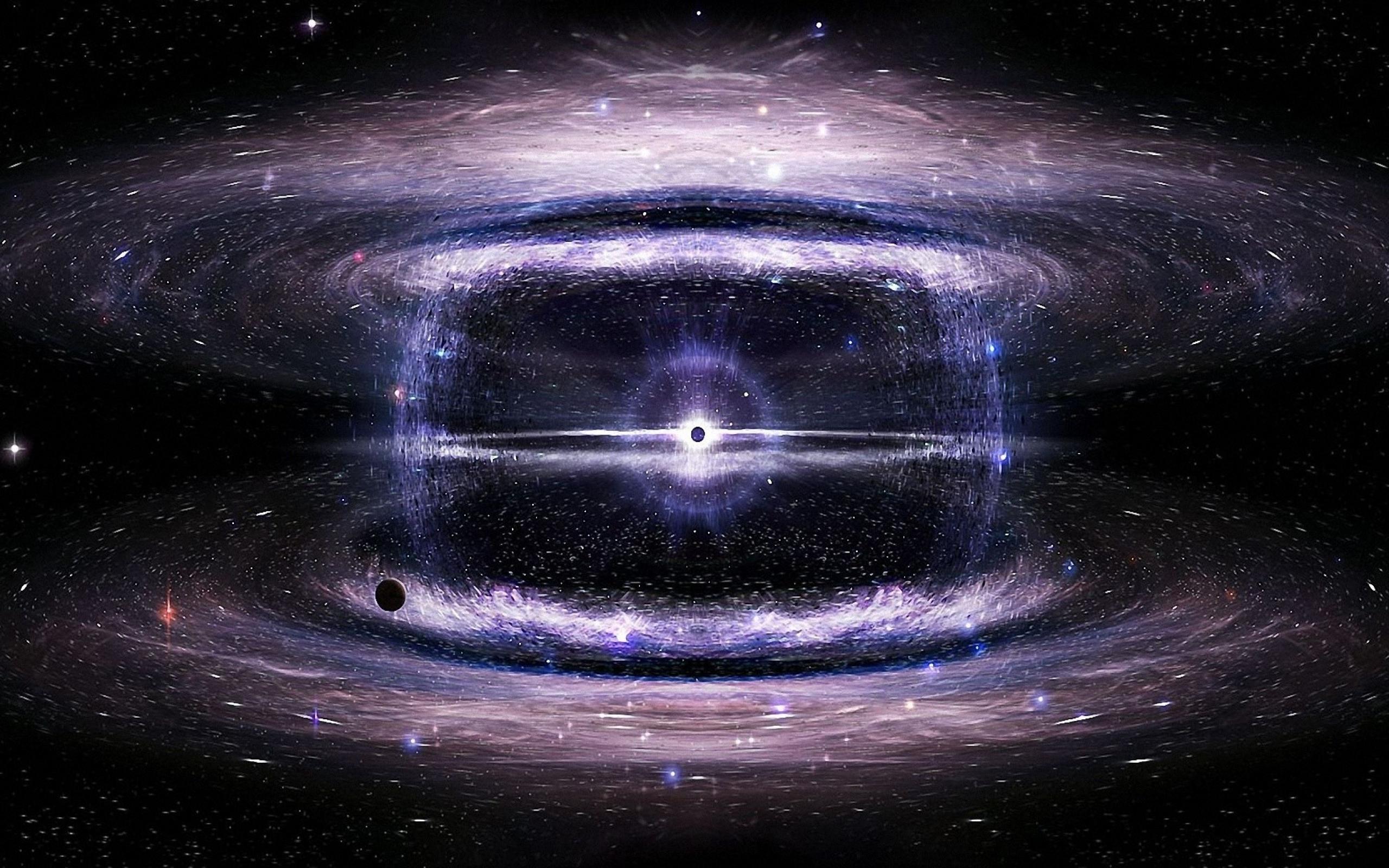 极致无岸
向天而歌
极致无岸
极致无岸
向天而歌
极致无岸
单击输入内容
单击输入内容
单击输入内容
单击输入内容
单击输入内容
单击输入内容
单击输入内容
单击输入内容
单击输入内容
单击输入内容
单击输入内容
单击输入内容
1
2
3
4
5
6
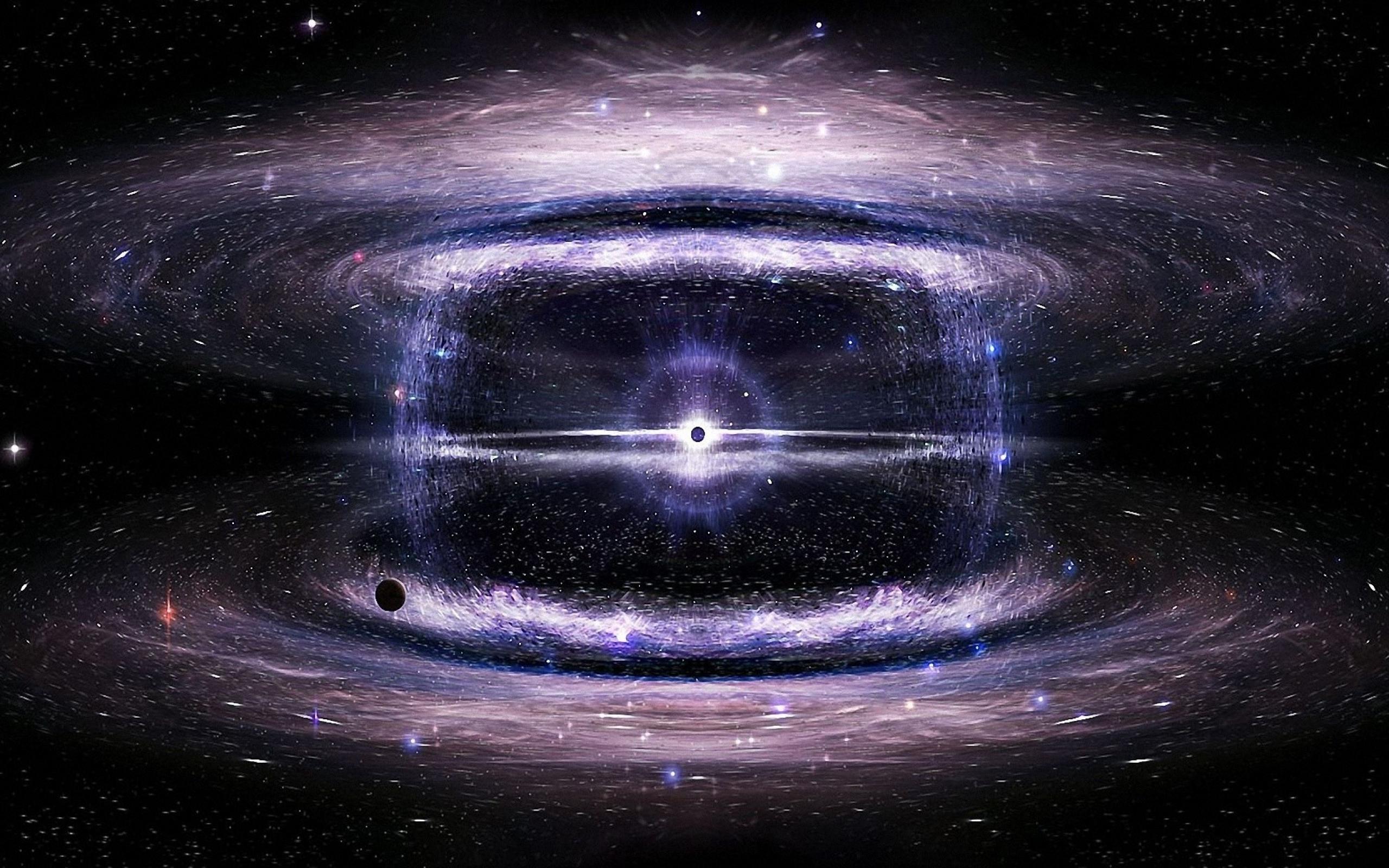 单击输入内容
单击输入内容
单击输入内容
单击输入内容
单击输入内容
单击输入内容
单击输入内容
单击输入内容
单击输入内容
单击输入内容
单击输入内容
单击输入内容
单击输入内容
单击输入内容
单击输入内容
单击输入内容
单击输入内容
单击输入内容
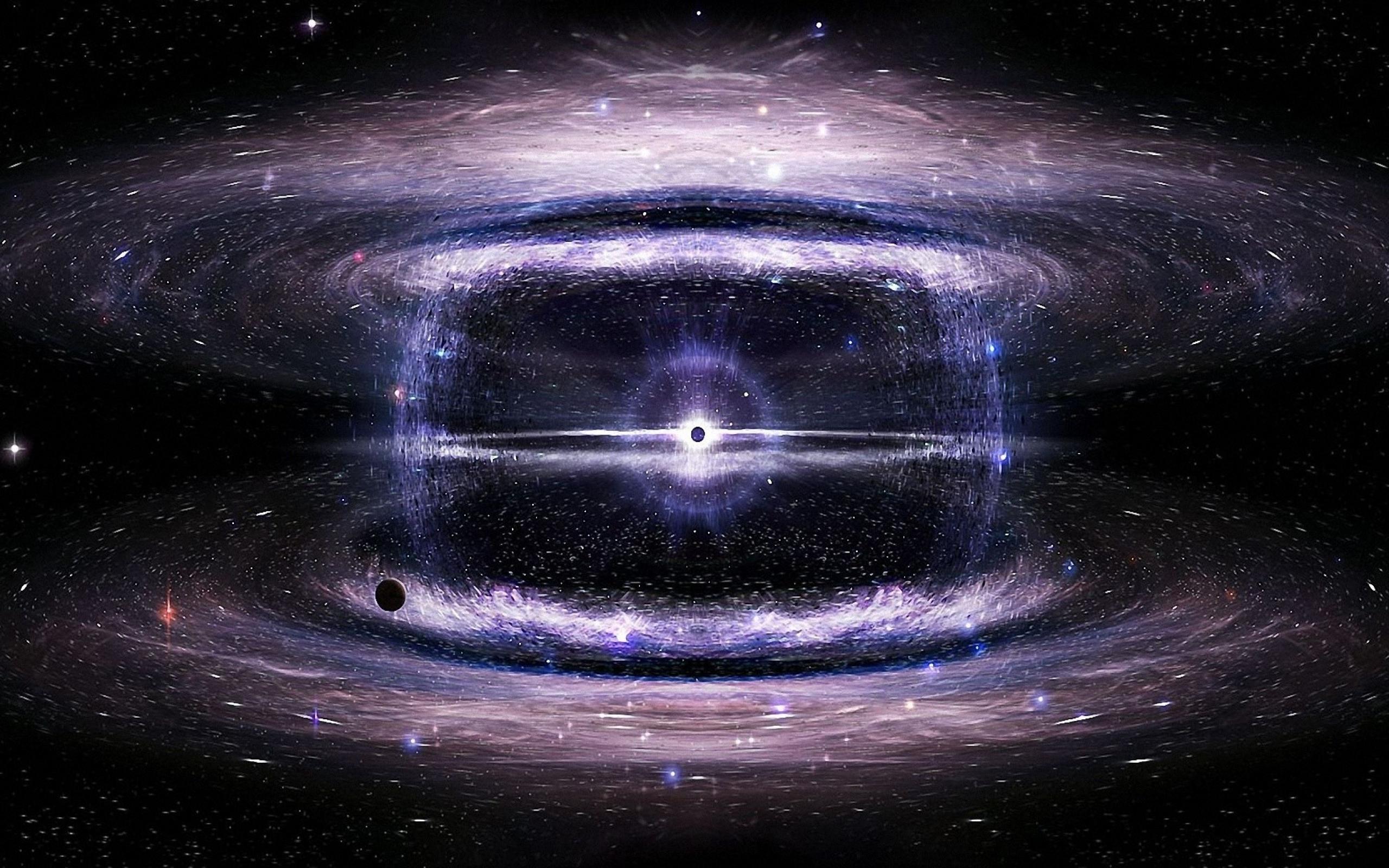 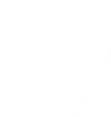 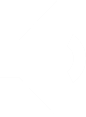 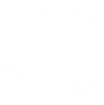 135%
188%
105%
174%
单击添加标题
单击添加标题
单击添加标题
单击添加标题
单击输入内容
单击输入内容
单击输入内容
单击输入内容
单击输入内容
单击输入内容
单击输入内容
单击输入内容
单击输入内容
单击输入内容
单击输入内容
单击输入内容
单击输入内容
单击输入内容
单击输入内容
单击输入内容
单击输入内容
单击输入内容
单击输入内容
单击输入内容
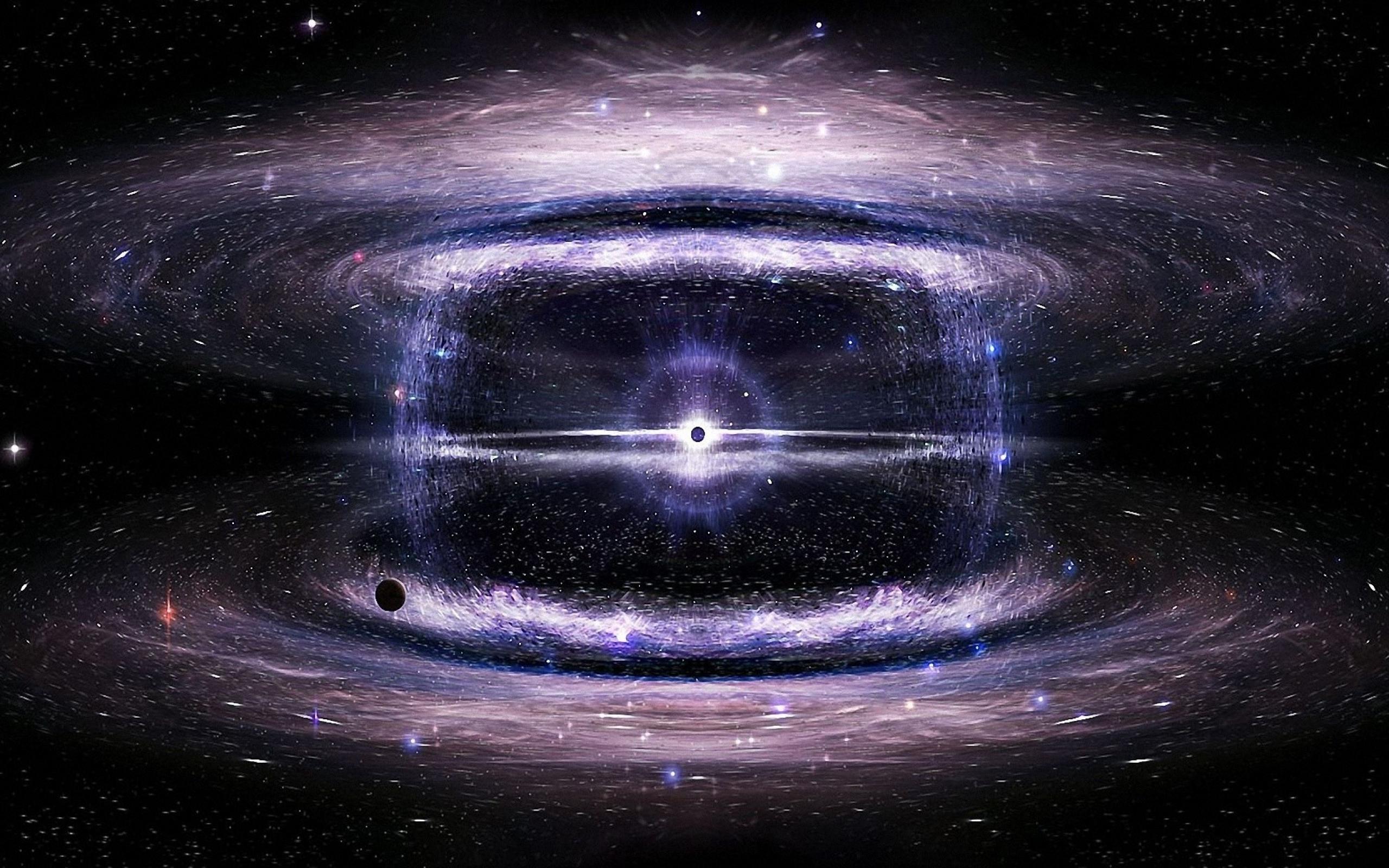 单击添加标题
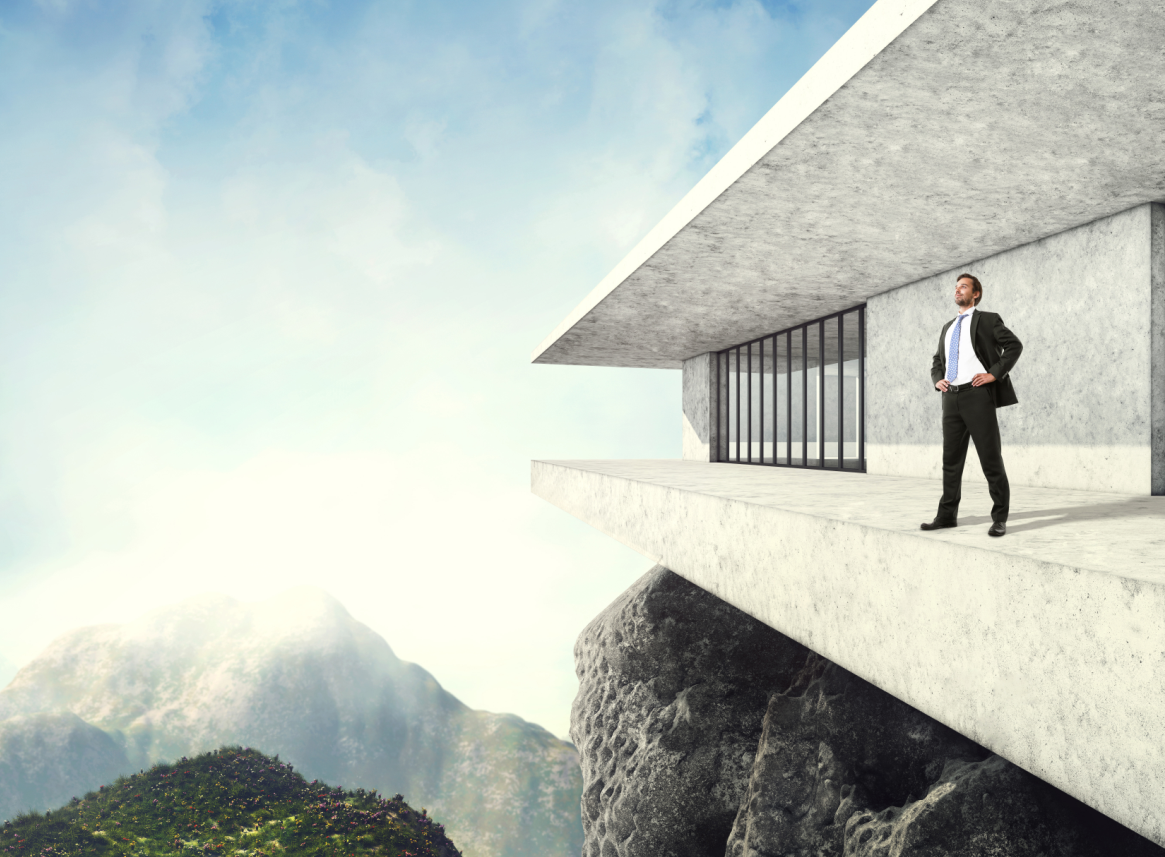 请在此输入内容请在此输入内容请在此输入内容请在此输入内容请在此输入内容请在此输入内容
请在此输入内容请在此输入内容
请在此输入内容
请在此输入内容
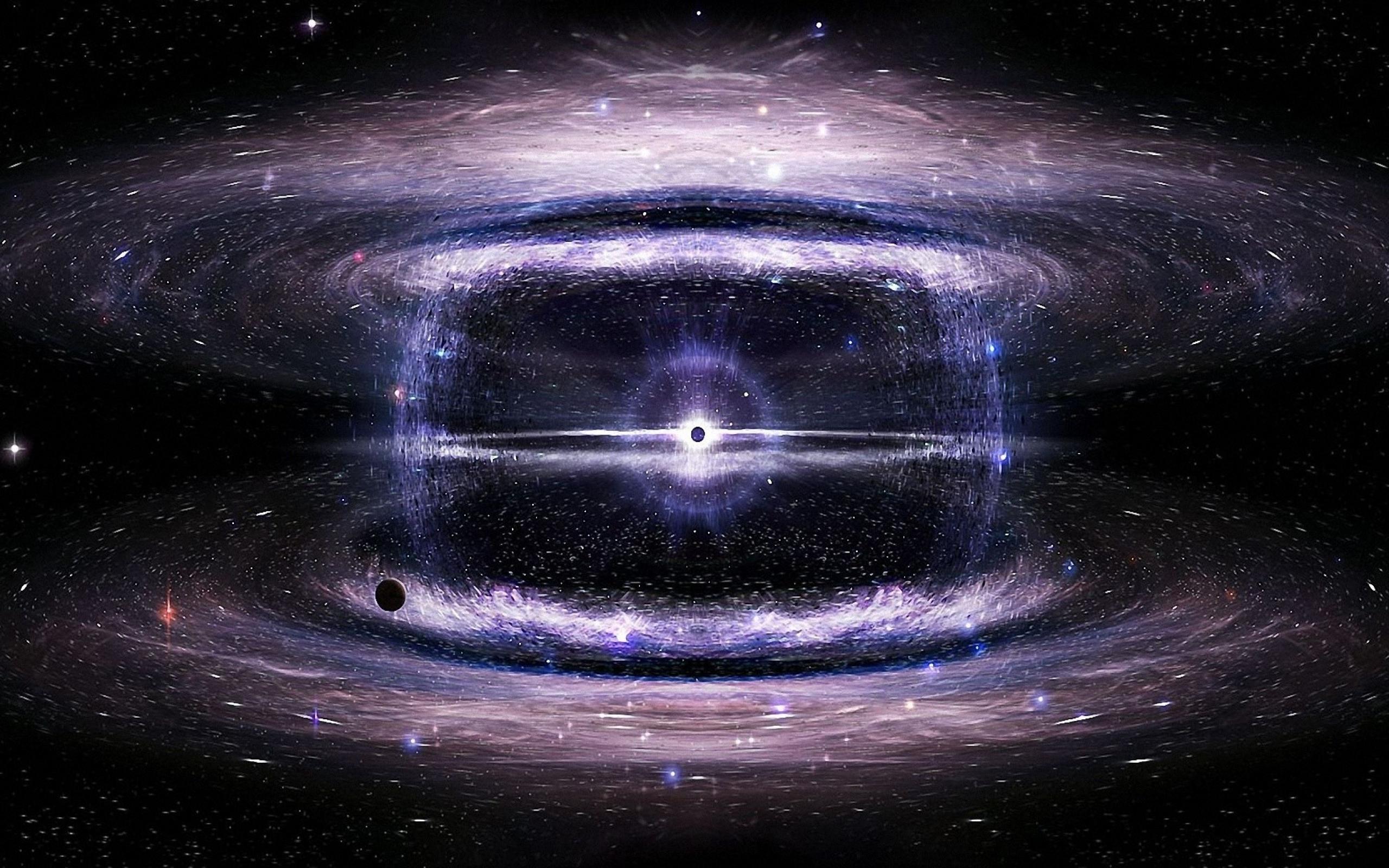 极致无岸
向天而歌
向天而歌
极致无岸
单击输入内容
单击输入内容
单击输入内容
单击输入内容
单击输入内容
单击输入内容
单击输入内容
单击输入内容
单击输入内容
单击输入内容
单击输入内容
单击输入内容
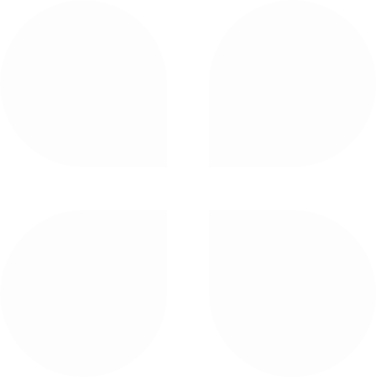 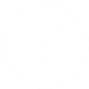 单击输入内容单击输入内容单击输入内容单击输入内容单击输入内容单击输入内容单击输入内容单击输入内容单击输入
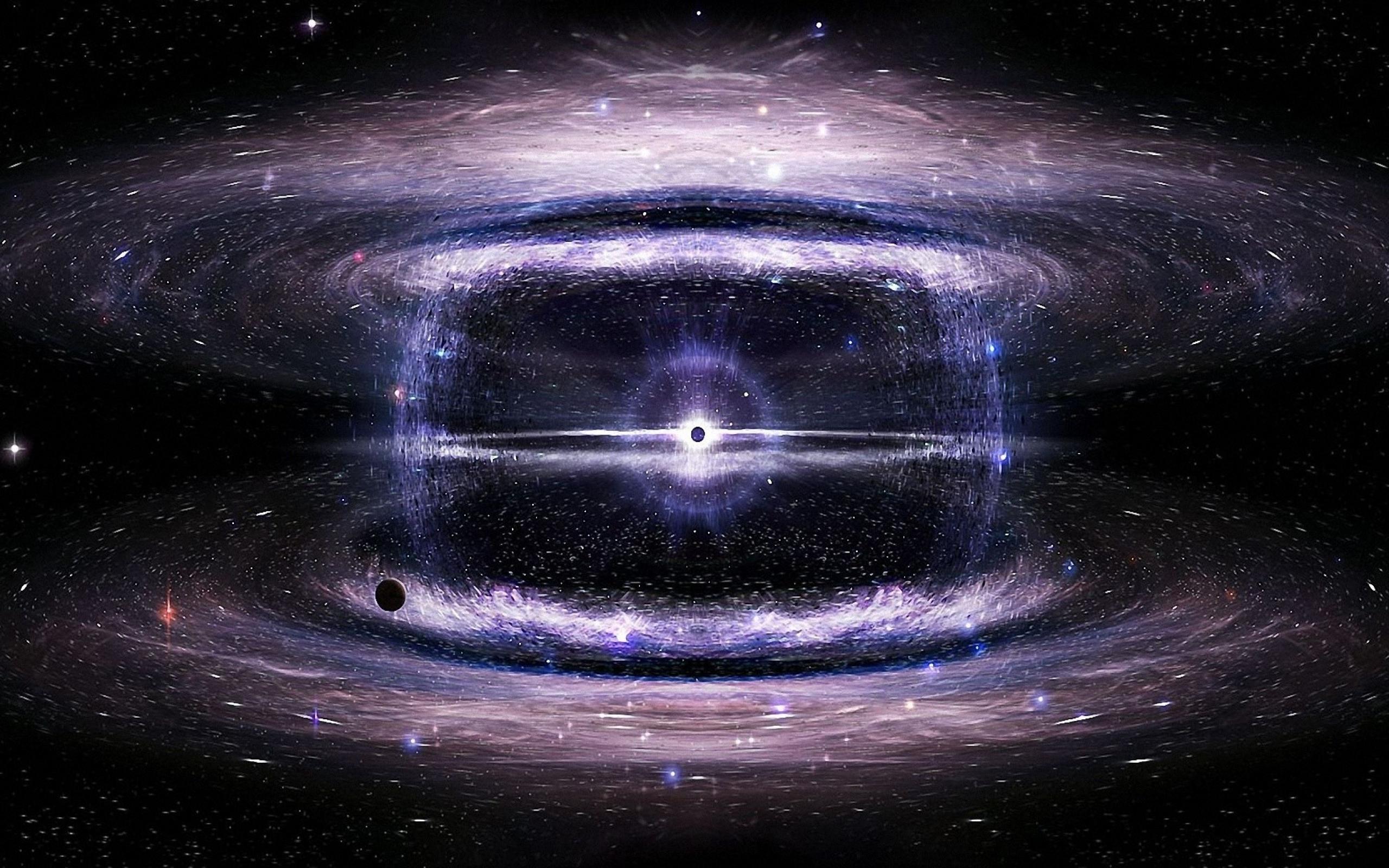 单击添加标题
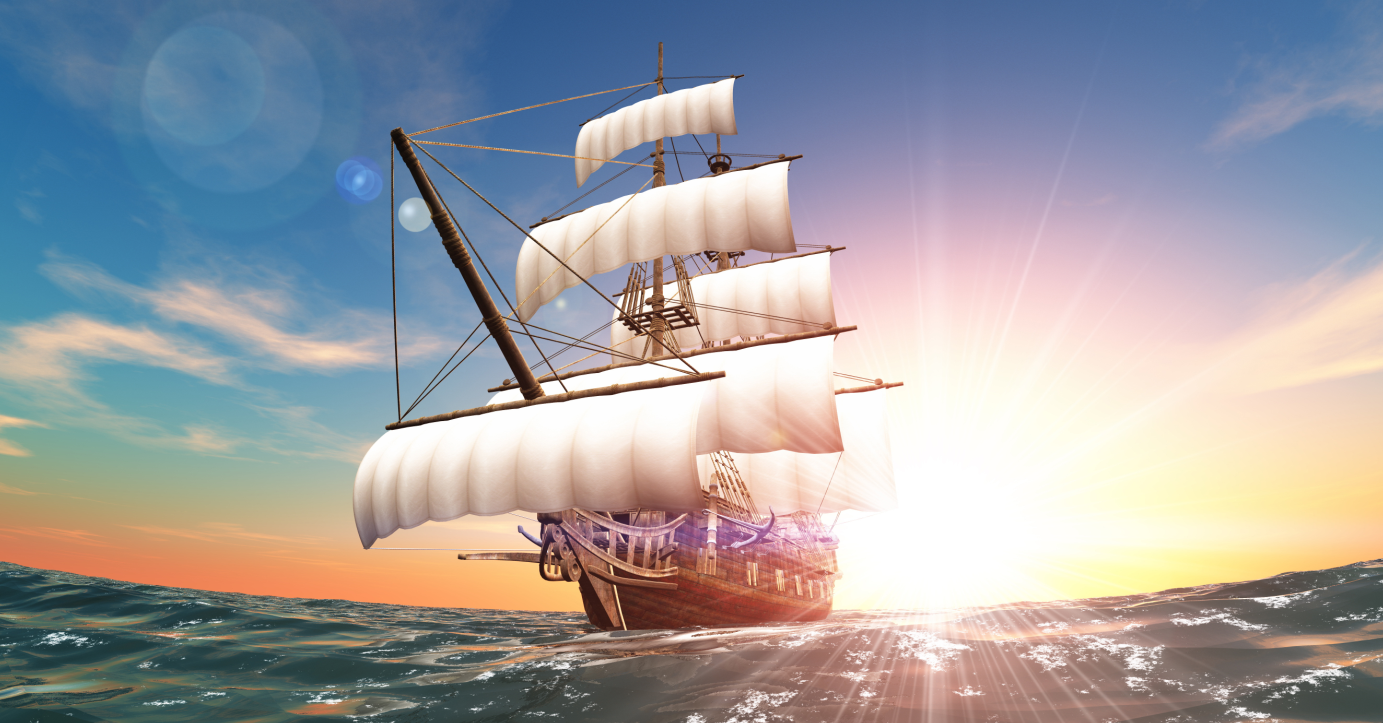 单击输入内容
单击输入内容